Supporting Figure 1.
A









B
Vehicle
DHT + INS
DHT
INS
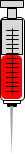 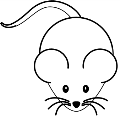 GD  0.5  1.5  2.5   3.5   4.5   5.5  6.5  7.5  8.5  9.5 10.5 11.5 12.5 13.5  14.5
Sacrifice
Tissue collection
Sacrifice
Tissue collection
Supporting Figure 2.